한국사의 기적
자랑스러운 기록유산 
                       -  이 종 호
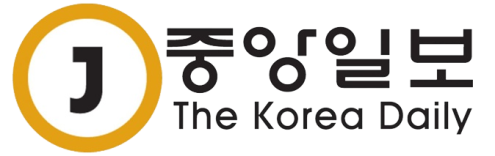 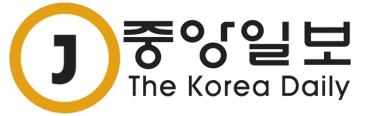 신라의 삼국통일
장면1
<통일의 초석>

-법흥왕(514~540)
-진흥왕(540~576)

-태종무열왕(654~661)
-문무왕(661~681)
신라의 삼국통일
장면1
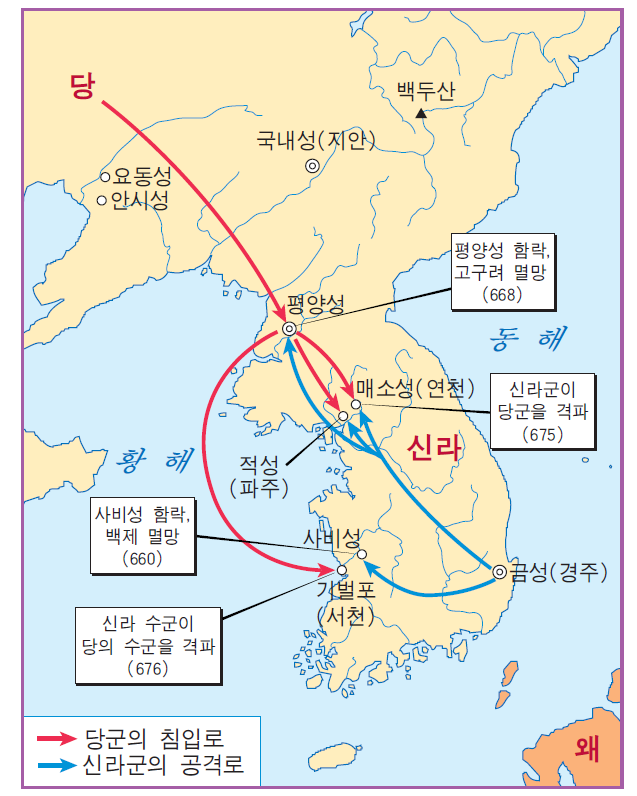 (BC57~676~935)
<의미>

우리 역사 최초의 통일국가

한국인, 한국문화의 원형 

(2) 한반도 최초의 평화
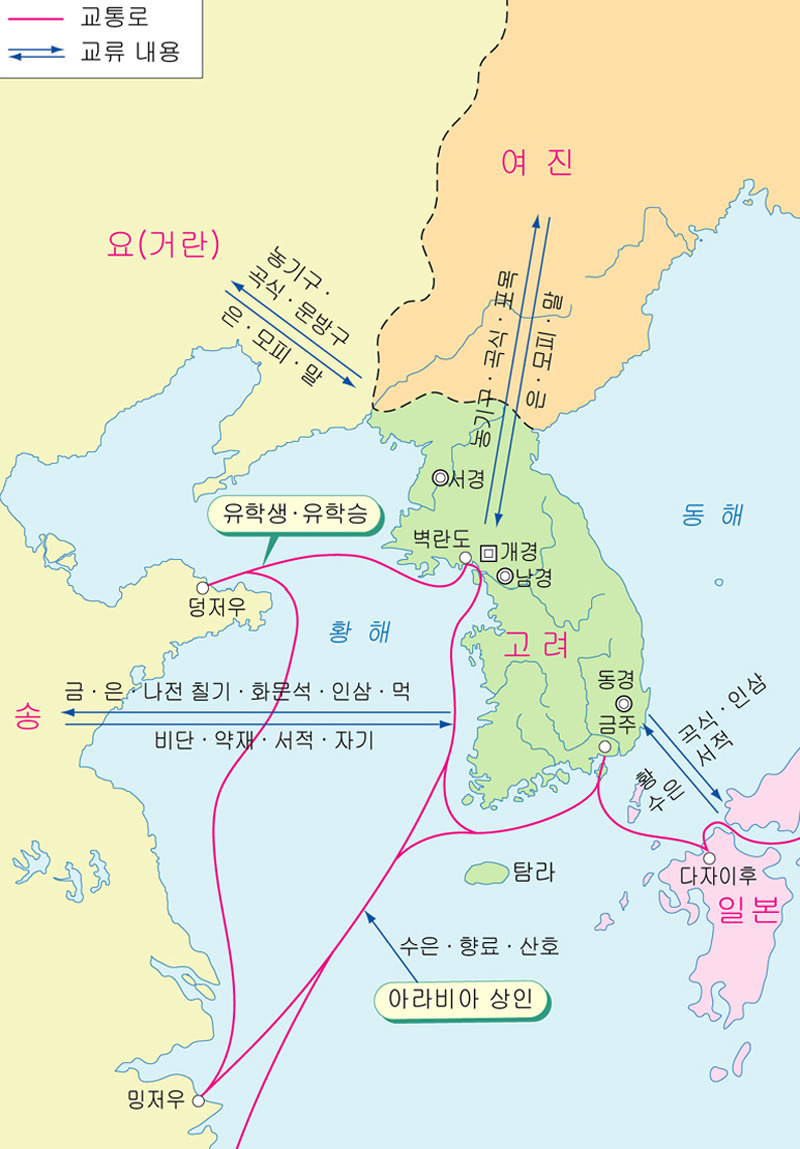 고려의 자주성
장면2
( 918~1392)
외교 강국
군사 강국     → 황제국 
문화 강국 : 대장경, 청자   
                             금속활자…. 
(4) 대몽 항쟁
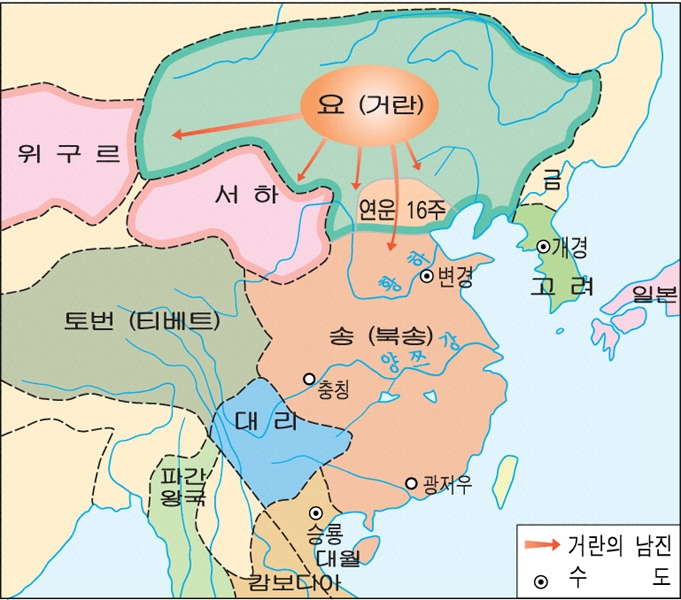 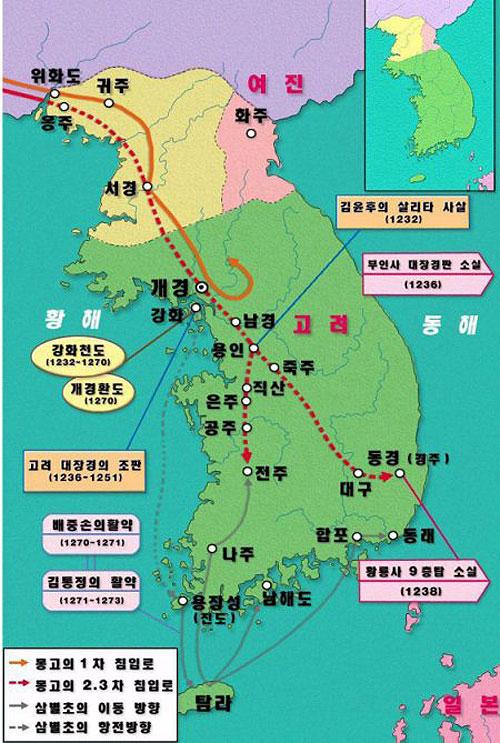 고려의 자주성
장면2
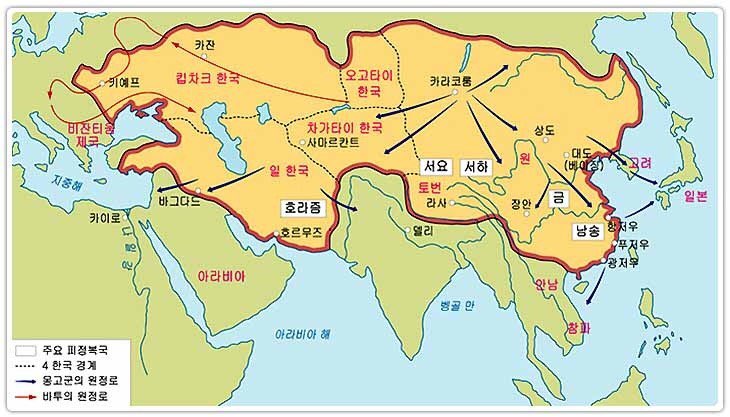 몽골제국(1026~1368)과                                           고려의 대몽항쟁
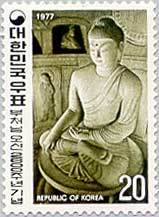 찬란한 불교문화
장면3
세계관의 확장 

(2) 국가 통치의 이념적 기반  

(3) 한국문화 텃밭
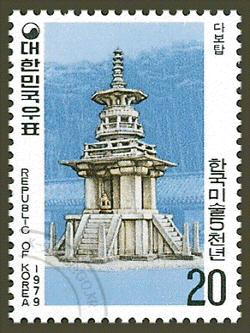 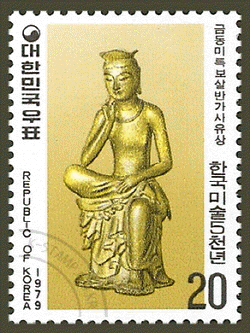 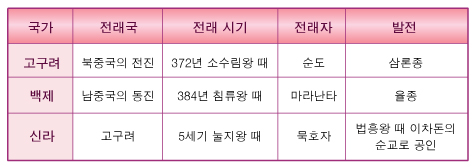 놀라운 과학기술
장면4
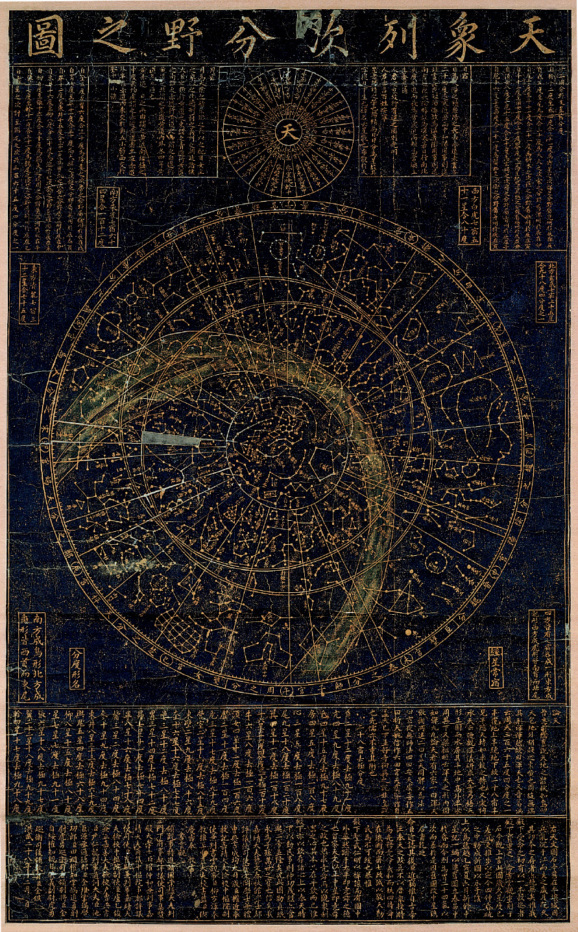 -최무선 (1325~1395) : 화약

-이천 (1376~1451) : 금속활자 등

-장영실 : 조선 발명왕

-이순지(1406~1465) : 천문 수학자

-허준(1539~1615) : 동의보감

-홍대용 (1731~1783) : 천문 음악 수학

-유방택(1320~1402): 천상분야열차지도

-김정호(1804~1866) : 지리학자

-정약전(1758~1816) : 생태학자

-문익점(1329~1398) : 육종학자
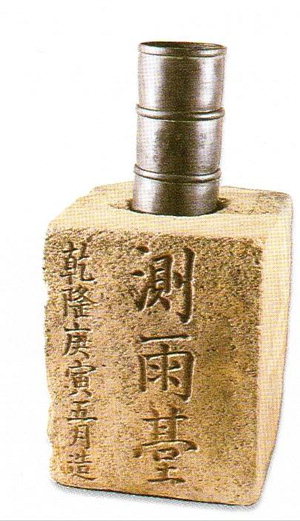 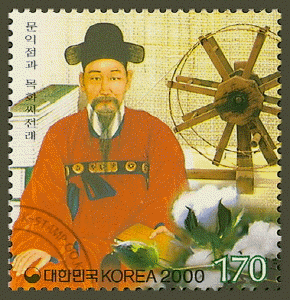 위대한 한글 창제
장면5
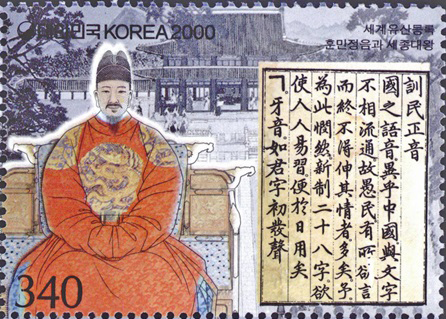 말과 글의 일치

 애민정신

 창제 과정과 인물 분명

- 쉽고 과학적
             →문해력 저하 부작용
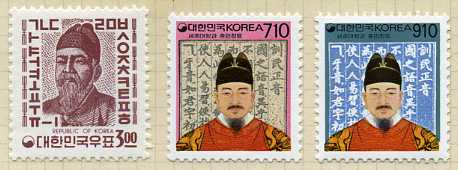 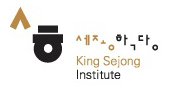 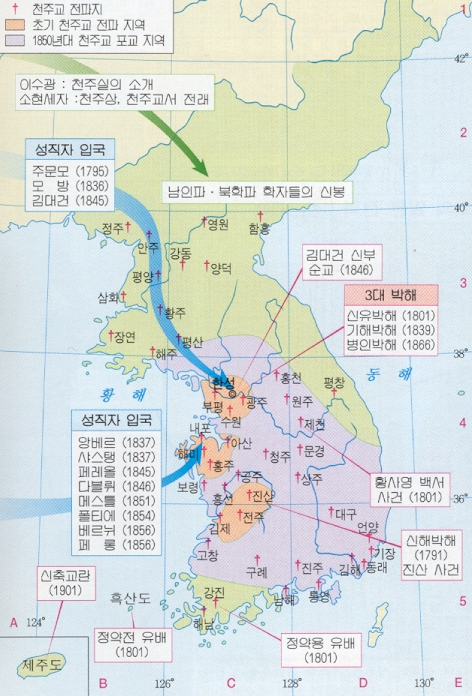 천주교의 전래와 부흥
장면7
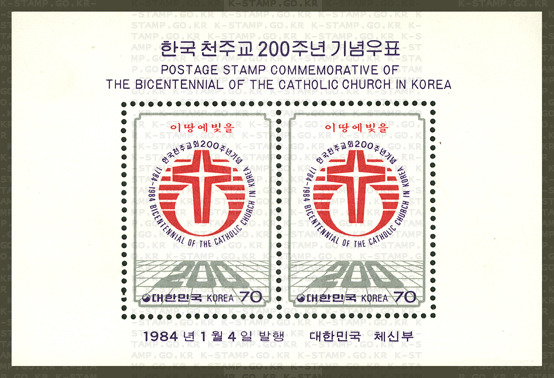 -특징: 자생적, 토착적  
      이승훈(1784, 첫 영세)
      김대건 (1845, 첫 신부)

  -  유례없는 박해와 순교

 - 역사적 의미 : 
  양심과 사상의 자유
  인간 존엄성에 대한 각성    
    (자유,평등 사상 고취)
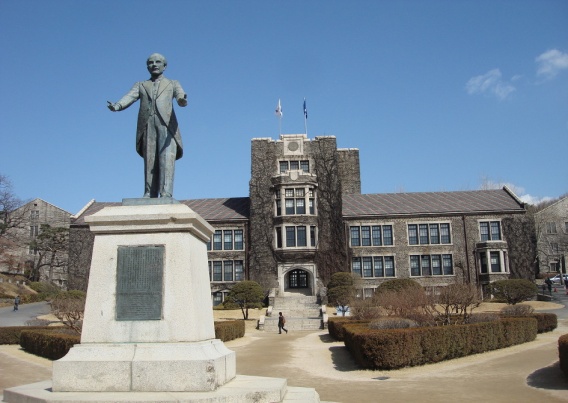 기독교 전래와 시대정신
장면 7
시작 : 알렌(1984) 의료 
             (민영익 / 광혜원- 제중원-세브란스)

- 교육 기독교 : 선교사 도착(1885 제물포)
                  아펜젤러(배재 1885)
                  언더우드(경신 1886)
                  매리 스크랜턴(이화 1886)
    * 학교:  장로교회 719 
                    감리교회 200여곳 (1909까지)

 민족 기독교 : 애국계몽, 자유, 평등사상 
             시대 정신 (독립, 민주화, 통일)

 한글 대중화 :  사전, 문법, 성경전서(1911)
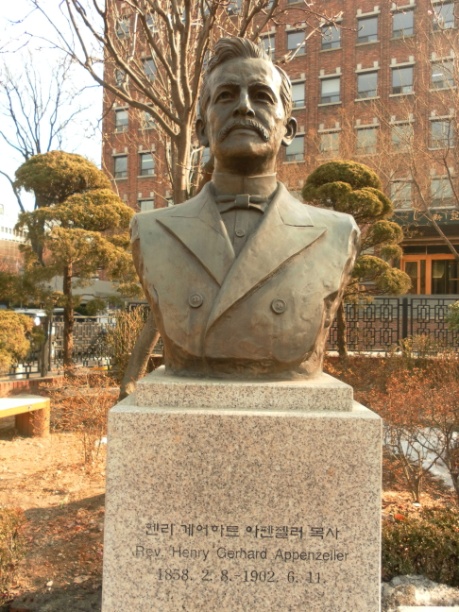 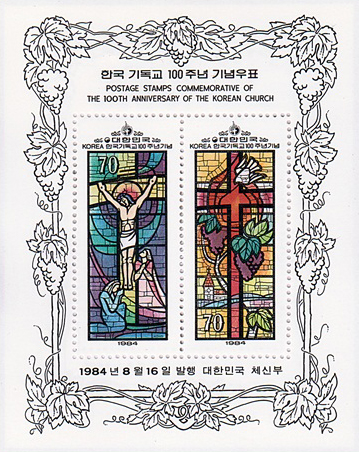 선비정신과 기록유산(1)
장면6
-한국 13(세계 3~4번째, 아시아 최다)
-중국 10, 일본 5
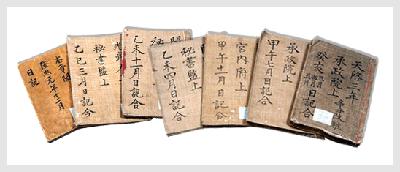 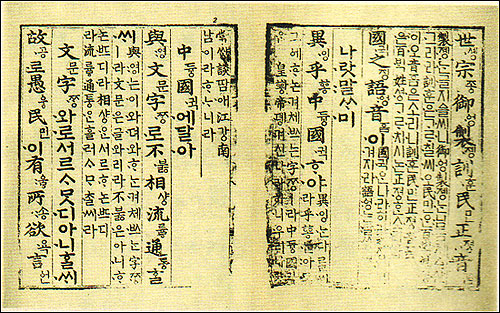 선비정신과 기록 유산(2)
장면 6
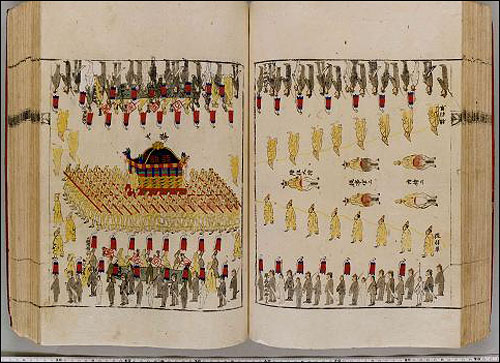 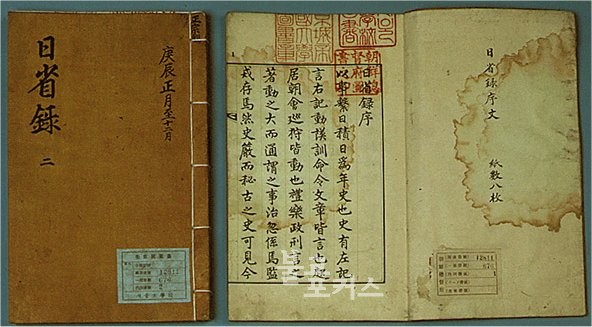 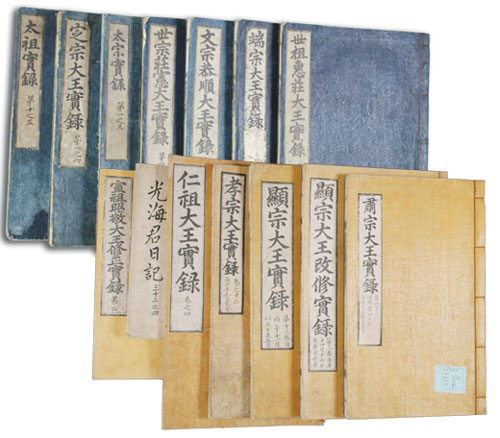 기록 유산-조선왕조실록(1)
장면 6
조선왕조실록

  - 태조~철종 25대 왕 472년
     대기록 (아파트 12층 높이)

  내용 : 조선시대 종합 백과사전

- 가치: 객관성, 공정성, 다양성, 보존 노력 

-편찬 : 사관(종7품), 사초, 시정기, 일기 등  종합

- 종류 :  실록, 일기, 수정실록(선조)
-조선시대 8건
-고려 시대 2건
-현대기록물 3건
선비정신과 기록유산(3)
장면 6
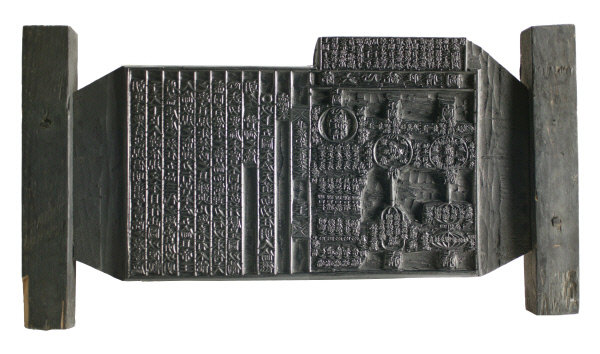 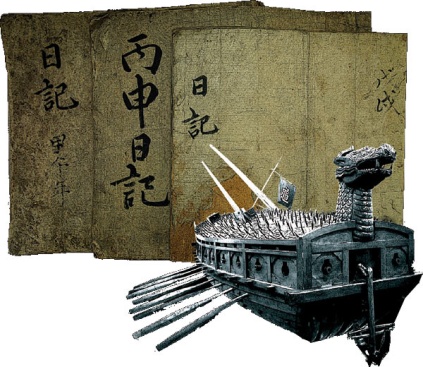 기록유산-조선왕조실록(2)
장면 6
보존 과정

(고려실록, 초조대장경 등 소실 아픔)
 
 - 조선 초 4대사고(史庫)
      한양(춘추관), 충주, 전주, 성주

  -임진왜란 거치며 전주만 남음
    (선비 손홍록, 안이의 노력)

- 광해군 때 필사 복원,  5대 사고 설치
                                             * 수호사찰
     1. 한양 춘추관,
     2. 마니산)정족산(전등사)
     3. 오대산(월정사) 
     4. 태백산(각화사)
     5. (묘항산) 무주 적상산 (안국사)

-한글 번역 (콘텐트의 보고)
(1993년 완역, 2012년부터 재번역 작업 중)
자랑스러운 기록 유산
장면6
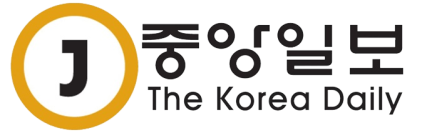 미주 중앙일보 논설위원 이종호 저  /  2015. 11.5   포북출판사 발행
감사합니다